فصل دوازدهم
جريان متناوب
فلوي عبوري از يك پيچه كه در ميدان يكنواخت B با سرعت زاويه‌اي ω مي‌چرخد :
يا
كه ε0= NABω است . اعمال اين نيروي محركۀ متناوب در يك مدار جريان متناوبي مثل I = I0Sinωt ايجاد مي‌كند
V,I
R
V0R
VR
I
I0
t
~
مقاومت در مدار جريان متناوب
با مقايسه با معادلۀ جريان نتيجه  مي‌شود كه جريان با اختلاف پتانسيل همفاز است :
توان لحظه اي مصرفي وقتي مقاومت در جريان متناوب قرار دارد.
توان ميانگين مصرفي وقتي مقاومت در جريان متناوب قرار دارد.
كه :
يا
Ie يا Irms ( شدت جريان مؤثر ) معادل جريان مستقيمي است كه توان مصرفي آن با مقدار ميانگين توان مصرفي در جريان متناوب برابر است .
همچنين :
يا
سلف در مدار جريان متناوب
L
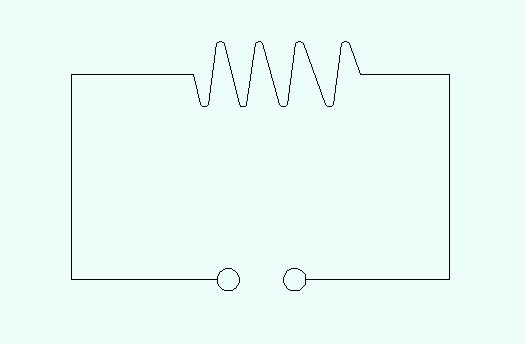 ~
راكتانس سلفي (اهم)
V,I
V0L
VL
I0
I
t
با مقايسه با معادلۀ جريان نتيجه مي‌شود كه اختلاف پتانسيل سلفي به اندازۀ π⁄2 نسبت به جريان تقدم فاز دارد .
P,I
P0L
PL
I
I0
t
توان وقتي در مدار جريان متناوب سلف داريم
در يك دورۀ تناوب ميانگين توان تحويل شده به القاگر صفر است .
~
C
خازن در مدار جريان متناوب
با فرض صفر
راكتانس خازني (اهم)
V,I
VC
I0
I
t
V0L
با مقايسه با معادلۀ جريان نتيجه مي‌شود كه اختلاف پتانسيل خازن به اندازۀ π⁄2 نسبت به جريان تأخير فاز دارد .
توان ميانگين تحويل شده در يك دورۀ تناوب به خازن صفر است .
براي نمايش رابطۀ فازي بين V و I  در مدارهاي مختلف از بردارهاي فازي يا فازور  استفاده مي‌شود .
طول هر بردار فازي ، نشان دهندۀ حداكثر كميت
تصوير روي محور قائم ، نشان دهندۀ مقدار لحظه اي كميت
جهت جريان ، خلاف حركت عقربۀ ساعت
V,I
V
V0
I
I0
ωt
t
در يك مدار اهمي ولتاژ با جريان همفاز است
( نمايش به وسيلۀ بردارهاي فازي )
V,I
VL
V0L
I
I0
ωt
t
در يك مدار سلفي ولتاژ نسبت به جريان 90 درجه تقدم فاز دارد .
( نمايش به وسيلۀ بردارهاي فازي )
V,I
I
I0
ωt
t
VC
V0L
در يك مدار خازني ولتاژ نسبت به جريان 90 درجه تأخير فاز دارد .
( نمايش به وسيلۀ بردارهاي فازي )
V,I
V0
V0L
C
R
V0R
φ
V0L - V0C
~
ωt
t
L
V0C
بردارهاي فازوري در يك مدار RLC سري وقتي كه V0C < V0L فرض شود
ولتاژ نسبت به جريان تقدم فاز دارد ( بالا )
ولتاژ نسبت به جريان تأخير فاز دارد
امپرانس يا پاگيري مدار RCL سري
با توجه به نمودار فازوري
ولتاژ مؤثر مدار :
هرگاه با تغيير بسامد منبع ، XL = XC شود (                  ) ، Z = R و               بيشترين مقدار را دارد و بسامد تشديد ( بسامد زاويه‌اي طبيعي ) ،                       است .
I
ω
تشديد در مدارهاي RLC سري
در حالت تشديد φ = 0 و V و I همفازند و با رسم I بر حسب ω هر چه R بزرگتر باشد پهناي باند تشديد بيشتر مي‌شود .
توان در حالت كلي و توان ميانگين خارج شده از منبع در مدارهاي جريان متناوب
(1)
(2)
(1)
(2)
ضريب توان
Cosφ را ضريب توان مي گويند :
توان ماكزيمم (P = IeVe) ، يعني مدار RLC يك مدار اهمي است (حالت تشديد ) .
توان صفر ، يعني هيچ انرژي از منبع به مدار منتقل نمي‌شود در اين حالت بار مدار از نوع خازني يا سلفي به تنهاي است .
توان مؤثر :
در حالت تشديد ، توان مؤثر به حداكثر مقدار خود مي‌رسد :
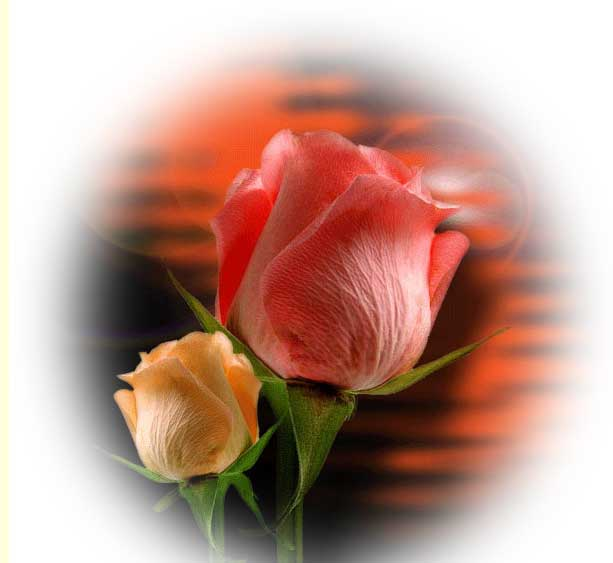 همواره پیروز باشید
پايان
V
B
B1
B2
K
-
-
+
+
-
-
+
+
dl
F
dB
+
+
-
-